Управление изменениями в дошкольной организации
Август 2017
«Без одухотворения живой мыслью и увлеченностью педагога метод остается мертвой схемой. Ибо с того момента, как маленький человек сделал первый шаг по земле, он начинает сравнивать себя с тем, кто его воспитывает, предъявляет ему требования, вкладывает в него свои духовные силы, хочет видеть в нем свой идеал»
. В.А. Сухомлинский
Цели, определяющие деятельность субъектов управления, адекватны целям и задачам педагогического процесса: развитие личности ребенка, формирование у него потребности в познании мира и самого себя, поэтому основным условием в деятельности ДОУ является признание всеми членами коллектива уникальности личности ребенка.
Быть членом коллектива - это значит...",
Изменения
Дошкольное образование – начальная ступень образования
Применение  ФГОС ДО
Активное введение системы бесплатного и платного дополнительного образования
Процесс объединения дошкольных организаций
Переход ДОУ на финансовую самостоятельность 
Расширение рамок социального партнерства ДОУ
Повышение требований  к качеству образования дошкольников.
Трансформация образовательной деятельности
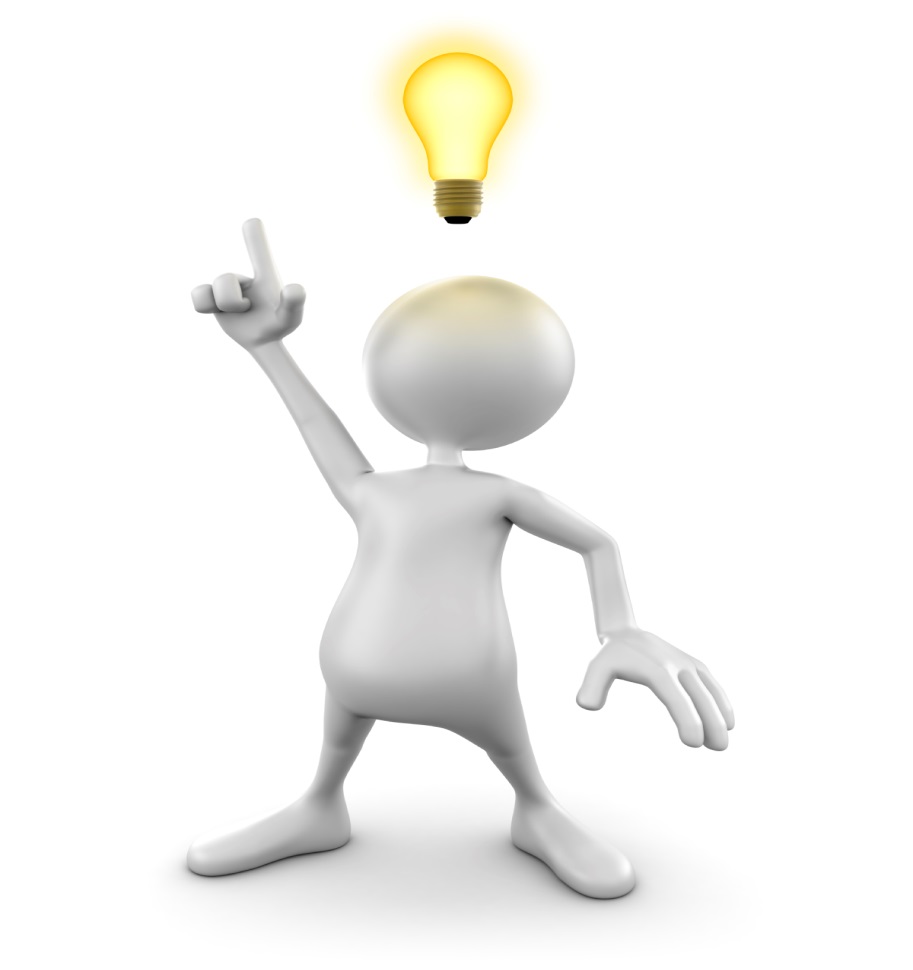 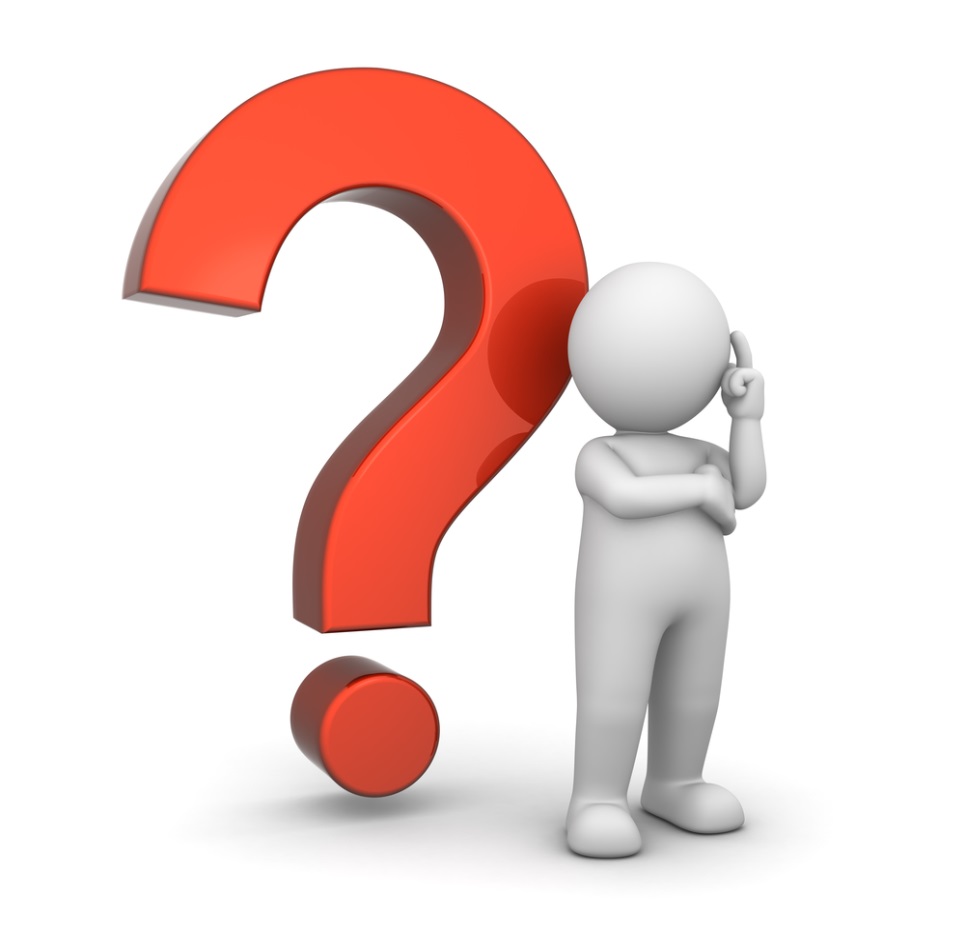 проблема
действия
Трансформация образовательной деятельности
Деятельность педагога «по – старинке»
Регламентированный характер деятельности
Отсутствие детской мотивации в ОД
Отсутствие интеграции ОО
Неготовность педагогов менять свой стиль в изменившихся условиях
Принятие философии инклюзии всеми участниками ОО
Перезагрузка форм работы
Гибкий подход (ИОМы)
Поддержка педагогической инициативы
Постоянное самообразование
Курсы повышения
Привлечение специалистов из других структур
Разработка и коррекция адаптированной программы
проблема
действия
Развитие образовательной среды
проблема
действия
Развитие образовательной среды
Трансформация  образовательной среды в отсутствие ребенка
Формализм в оформлении среды
Отсутствует готовность принимать новшества
Отсутствие в среде продуктов детской деятельности
Внедрение взросло-детского дизайна
Грамотный подбор информации
Доступность информации
Материально-техническое обеспечение
Поддержка мотивации к внедрению изменений среды
проблема
действия
Перезагрузка делового оборота
проблема
действия
Перезагрузка делового оборота
Недостаточная сформированность культуры общения  между участниками образовательного пространства
Авторитарный стиль общения
Отсутствует обученная административная команда
Перезагрузка стиля общения между всеми участниками образовательного пространства
Создание мобильной структуры управления
Отказ от архаичных форм контроля  и управления
Грамотное распределение полномочий в административной команде
проблема
действия
Основные векторы работы
Мобильность
Открытость
Конкурентноспособность
Клиентоориентированность
Дети – это счастье, дети – это радость,Дети – это в жизни свежий ветерок.
Дети, как деревья, сами не растут.Им нужна забота, ласка, понимание.Дети – это время, дети – это труд.
Дети – это чудо, доброты послание,Лучики восхода, капельки любви..
Дети – это споры в вопросах воспитания,Мамины молитвы, папины посты.
Дети – это ласка, искренность и дружба.Спорят понарошку, любят так всерьёз.С ними нам лукавить, прятаться не нужно -Детскими глазами видно нас насквозь.
Дети – это будто жизнь пошла сначала:Первые улыбки, первые шаги,Первые успехи, первые провалы.Дети – это опыт, дети – это мы!
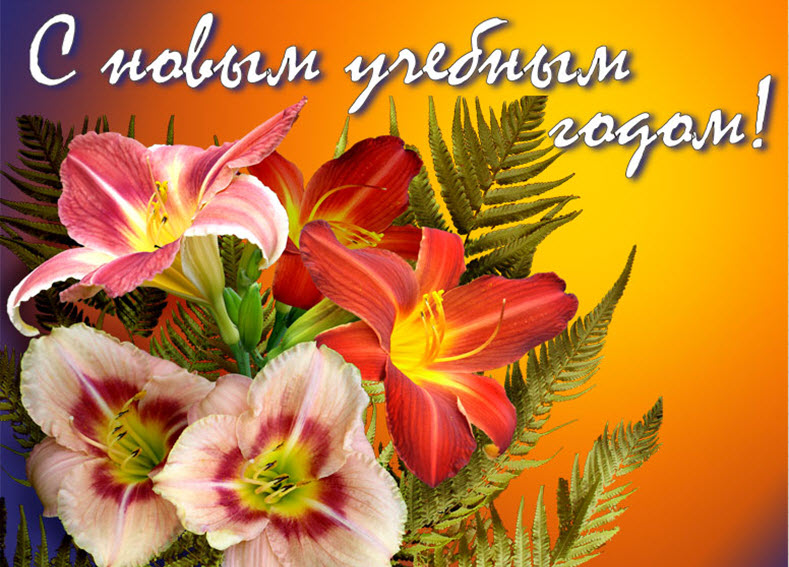